Black carbon aging process simulation in the WRF-CMAQ coupled model
Yuzhi Jin1，Jiandong Wang1，David C. Wong2, and Chao Liu1

1 School of Atmospheric Physics, Nanjing University of Information Science and Technology, China.
2 Office of Research and Development, U.S. Environmental Protection Agency.
The views expressed in this presentation are those of the authors and do not necessarily reflect the views or policies of the U.S. EPA.
Introduction
BC Aging Module Development
Case Description
New Model Evaluation
New Model Results Analysis
Introduction：Black Carbon
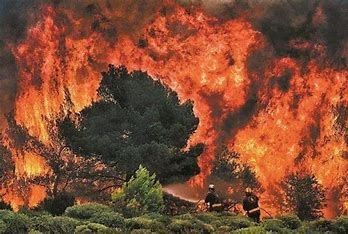 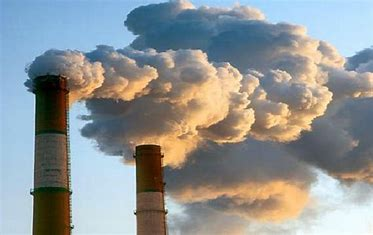 Black Carbon (BC) : Produced from the incomplete combustion of carbonaceous fuels.
Introduction：BC Aging Process
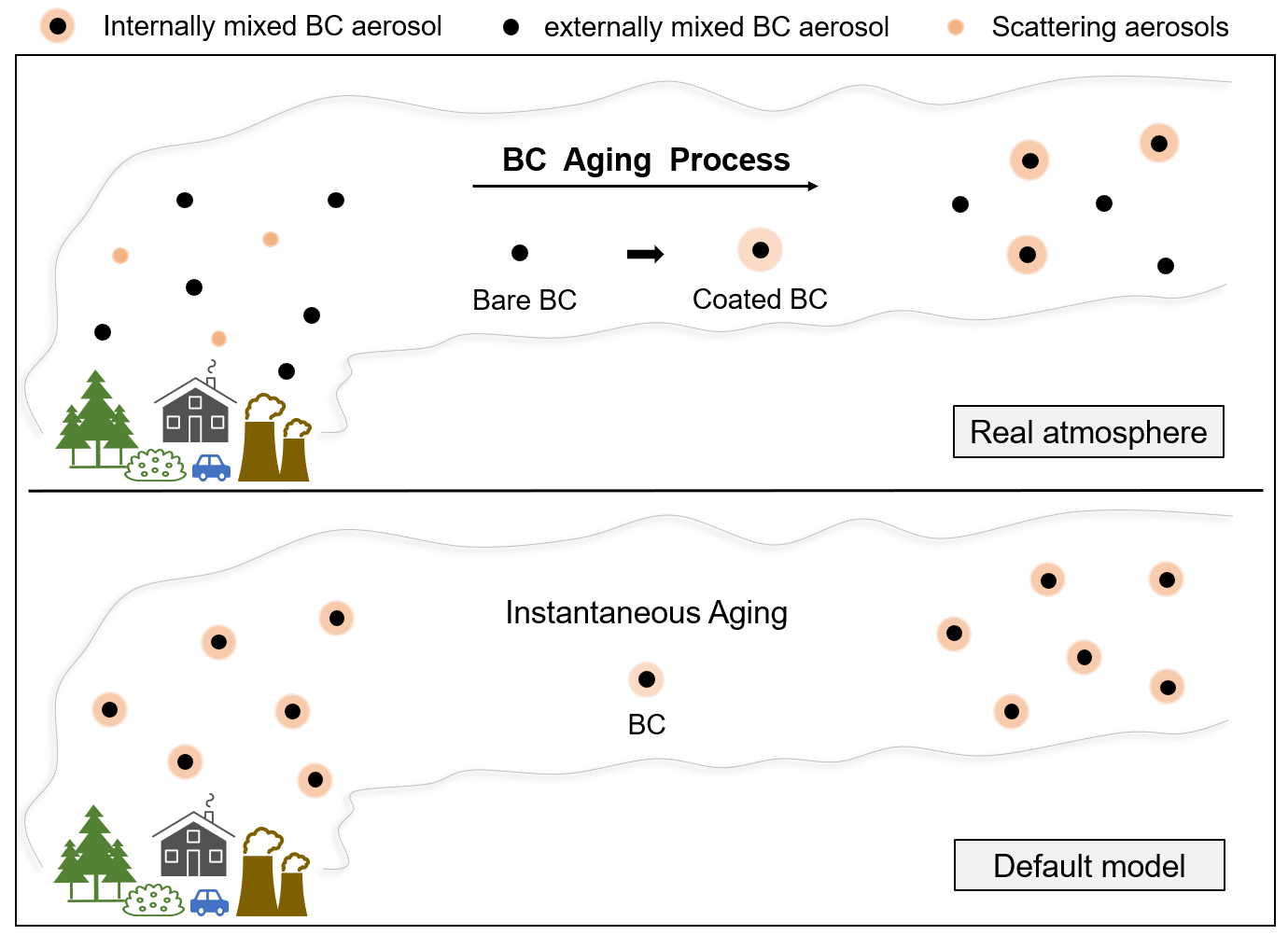 Mixing 	states
Optical properties
Potential impact
Cloud condensation nuclei (CCN) 
Ice nuclei (IN) concentration
Dry and wet deposition ……
BC Aging Module Development：New Species
Default Model
New Model
BC
Coated BC
Bare BC
BC Aging Module Development：Aging Schemes
1. Set an e-folding conversion lifetime；
2. Focus on the change in the properties during the BC aging process and their physical processes；
Set the aging process related to specific atmospheric components;
Hydrophilicity change as an aging indicator;
3. Subdivide black carbon aerosols into finer units.
A two-dimensional size-BC proportion interval；
Particle-resolved models.
BC Aging Module Development：Aging Schemes
1. Set an e-folding conversion lifetime；
2. Focus on the change in the properties during the BC aging process and their physical processes；
Set the aging process related to specific atmospheric components;
Hydrophilicity change as an aging indicator;
3. Subdivide black carbon aerosols into finer units.
A two-dimensional size-BC proportion interval；
Particle-resolved models.
Scheme1: 1.15 days.
（Cooke et al., 1999,2002; Chung and Seinfeld, 2002 ; Huang et al., 2013 ）
Scheme2: OH radicals concentration.
（Liu et al., 2011; Huang et al., 2013）
OH aging scheme
BC Aging Module Development：New Model
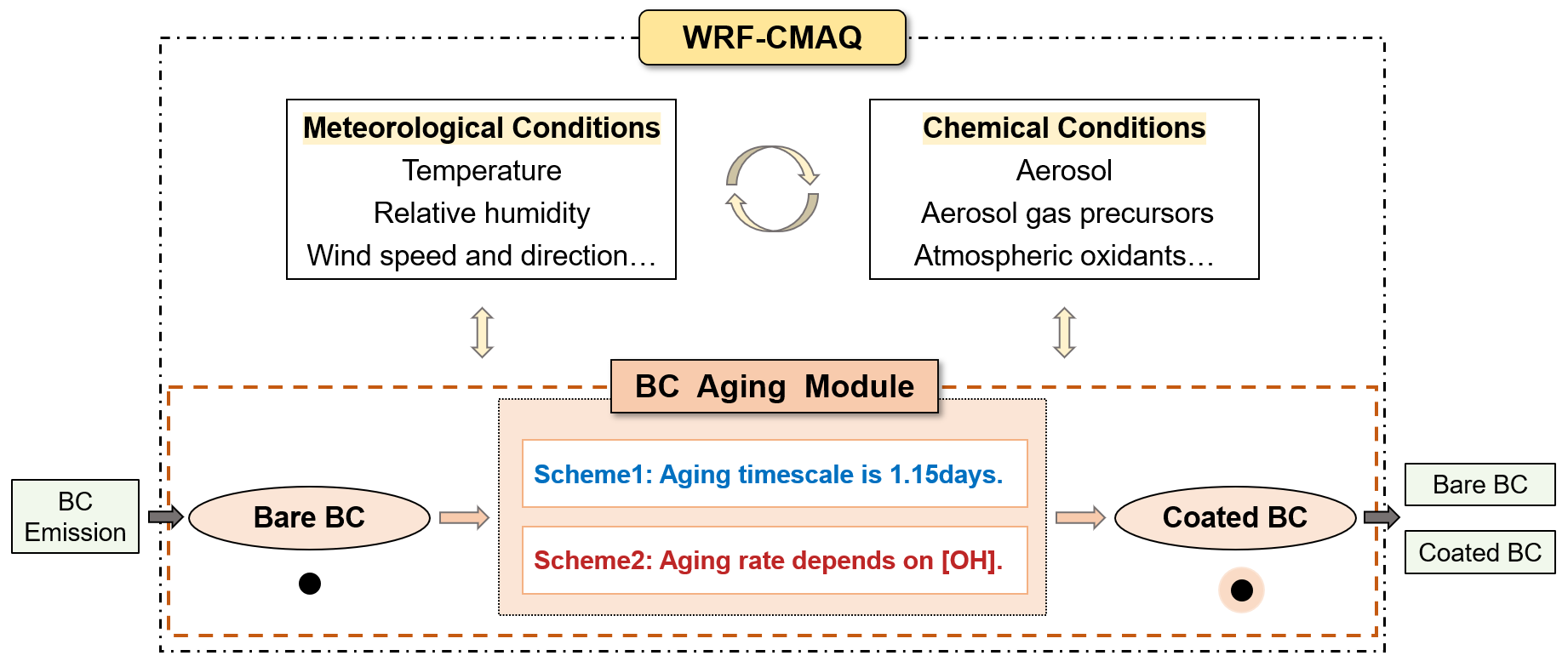 Case Description：Model Setup
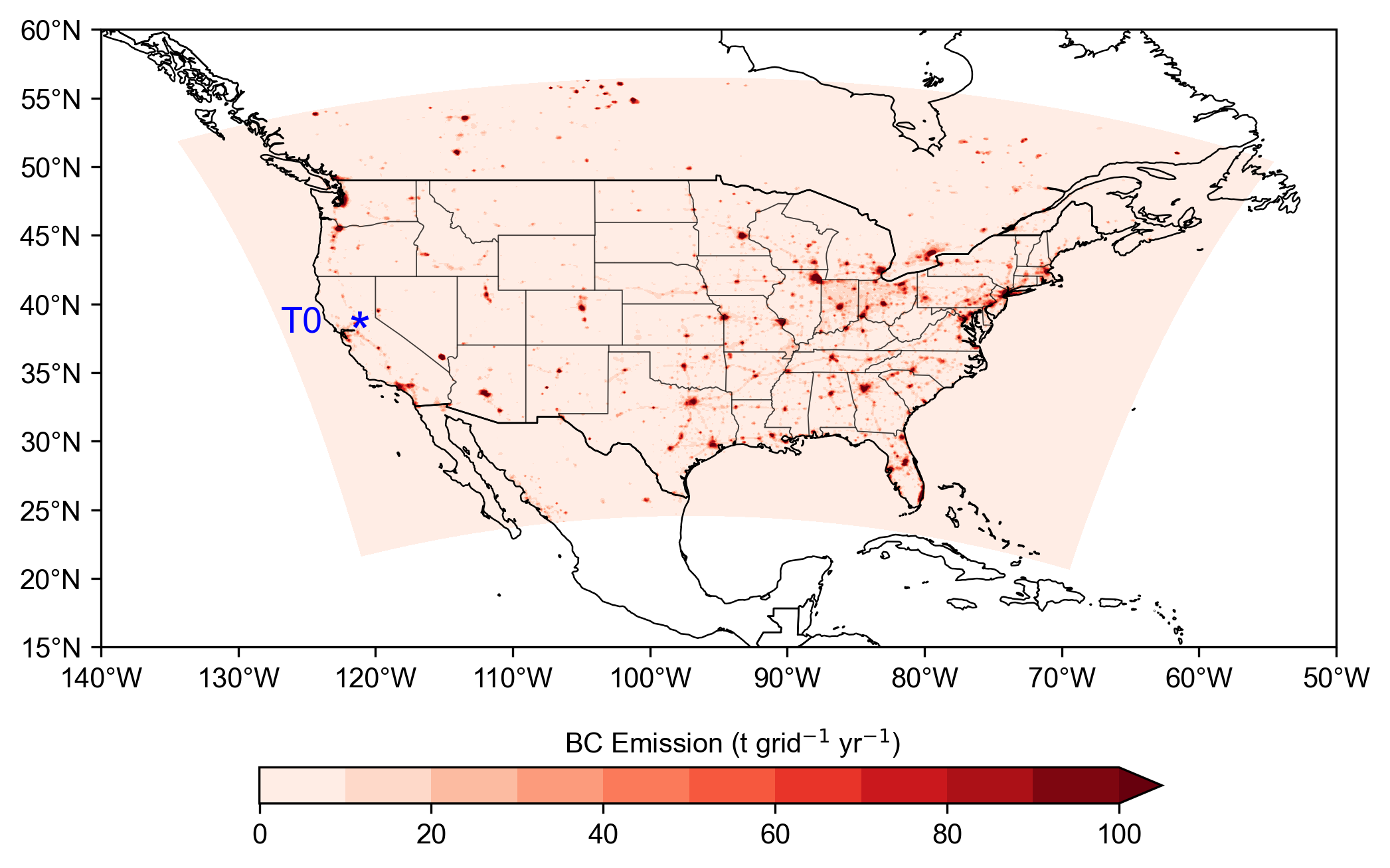 Two-way coupled WRF4.4.1-CMAQ5.4
Location: United States
Time: June 2010
Resolution: 12km, 35 vertical layers
Chemical Mechanism: “CB6r5-AERO7”
Assimilation Datasets: FNL, NAM, NARR
Case Description：Observational data
Carbonaceous Aerosols and Radiative Effects Study (CARES）
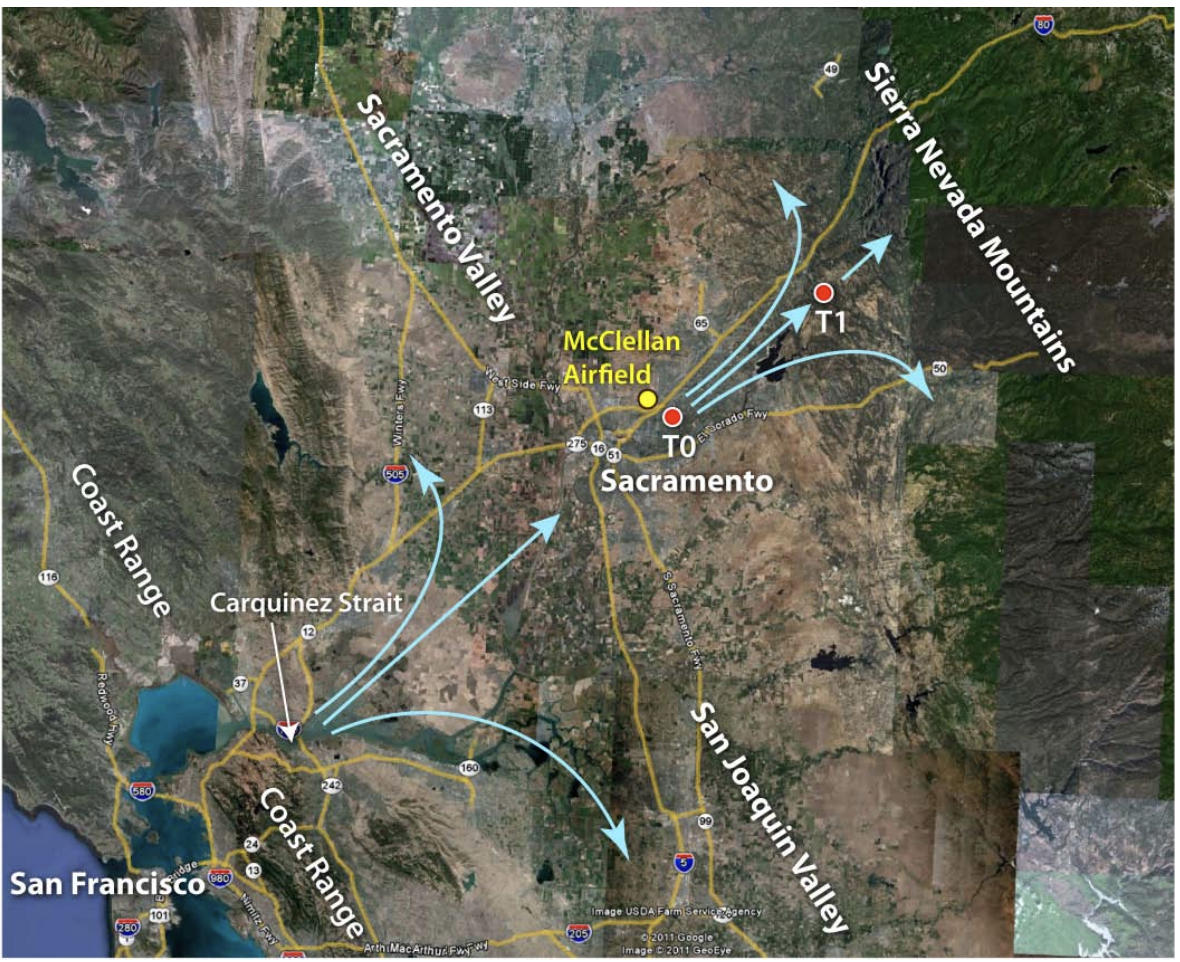 （Zaveri et al., 2012）
Based Model Evaluation
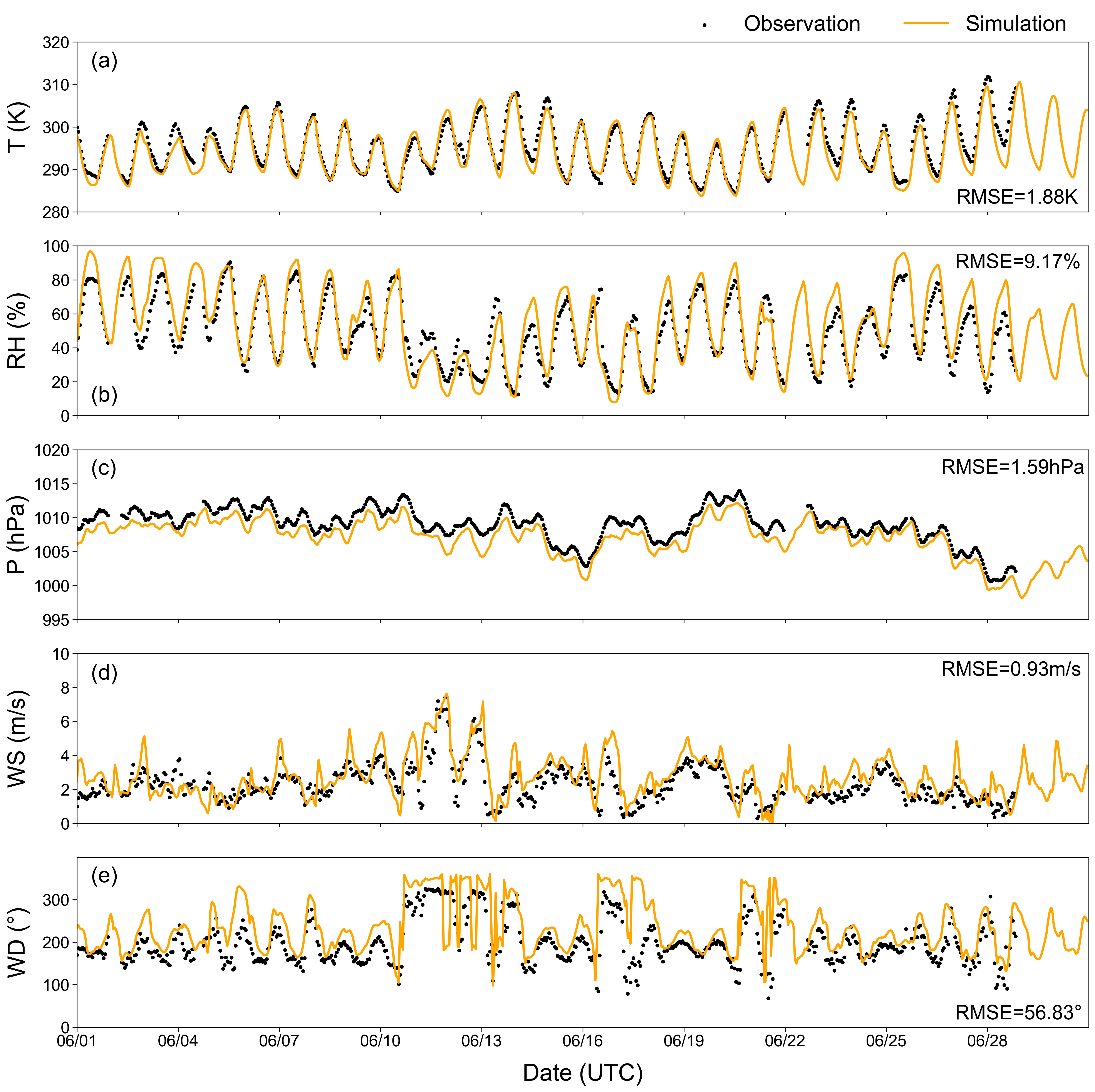 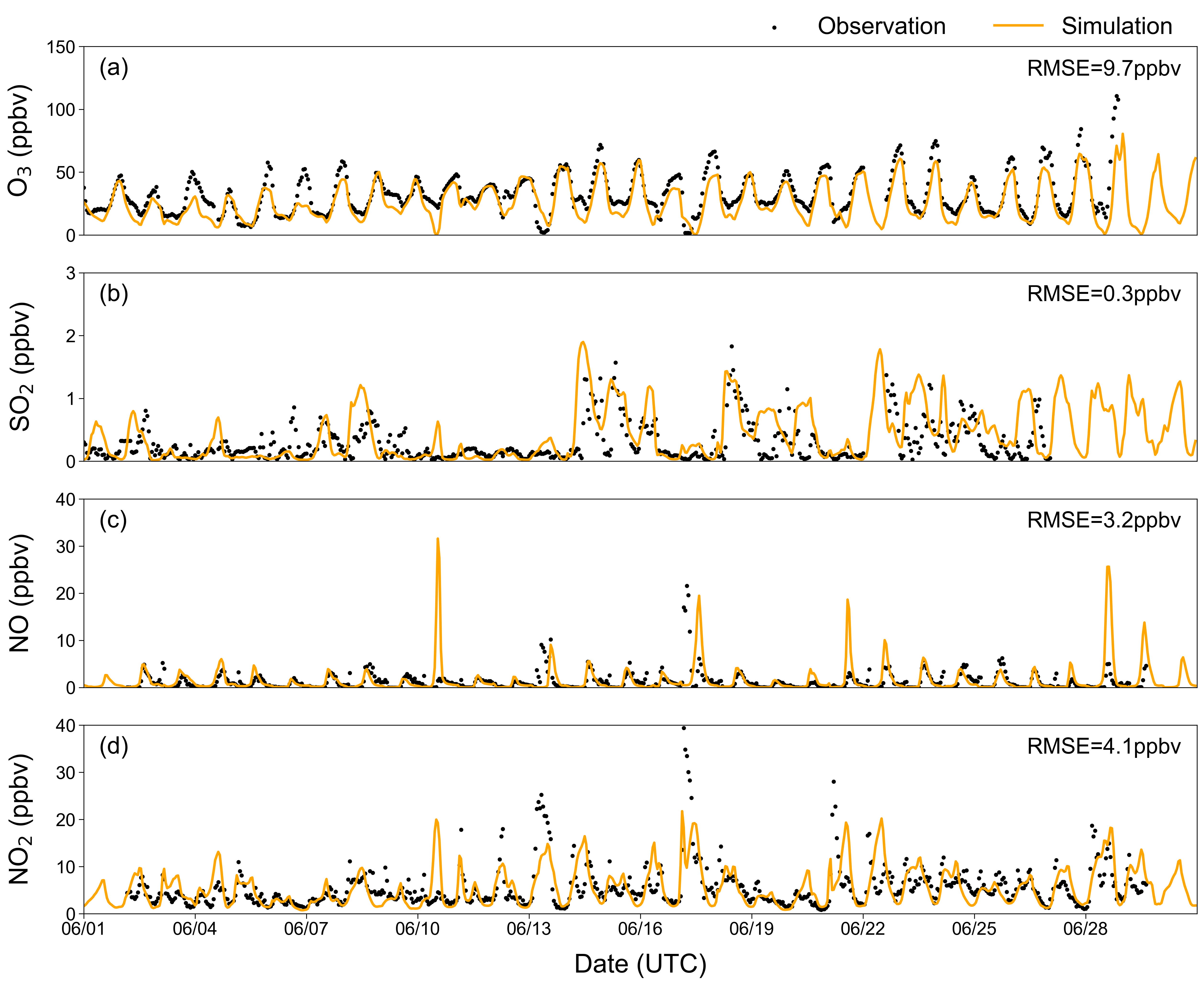 New Model Results Analysis：Aging-related Variables
Aging timescale (τ)
Scheme1
𝒌 (s-1)
τ (h)
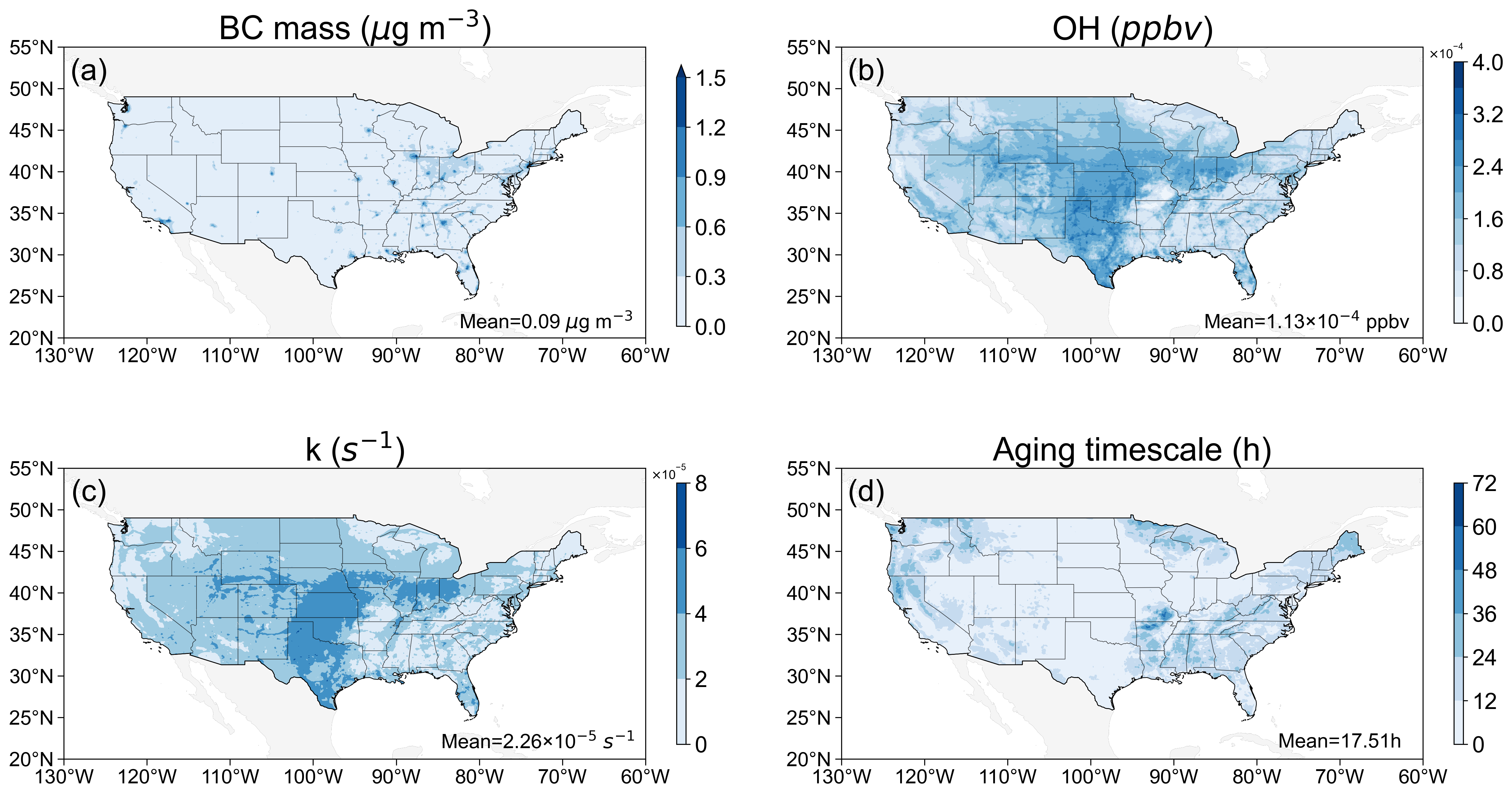 Scheme2
New Model Results Analysis：BC mixing state
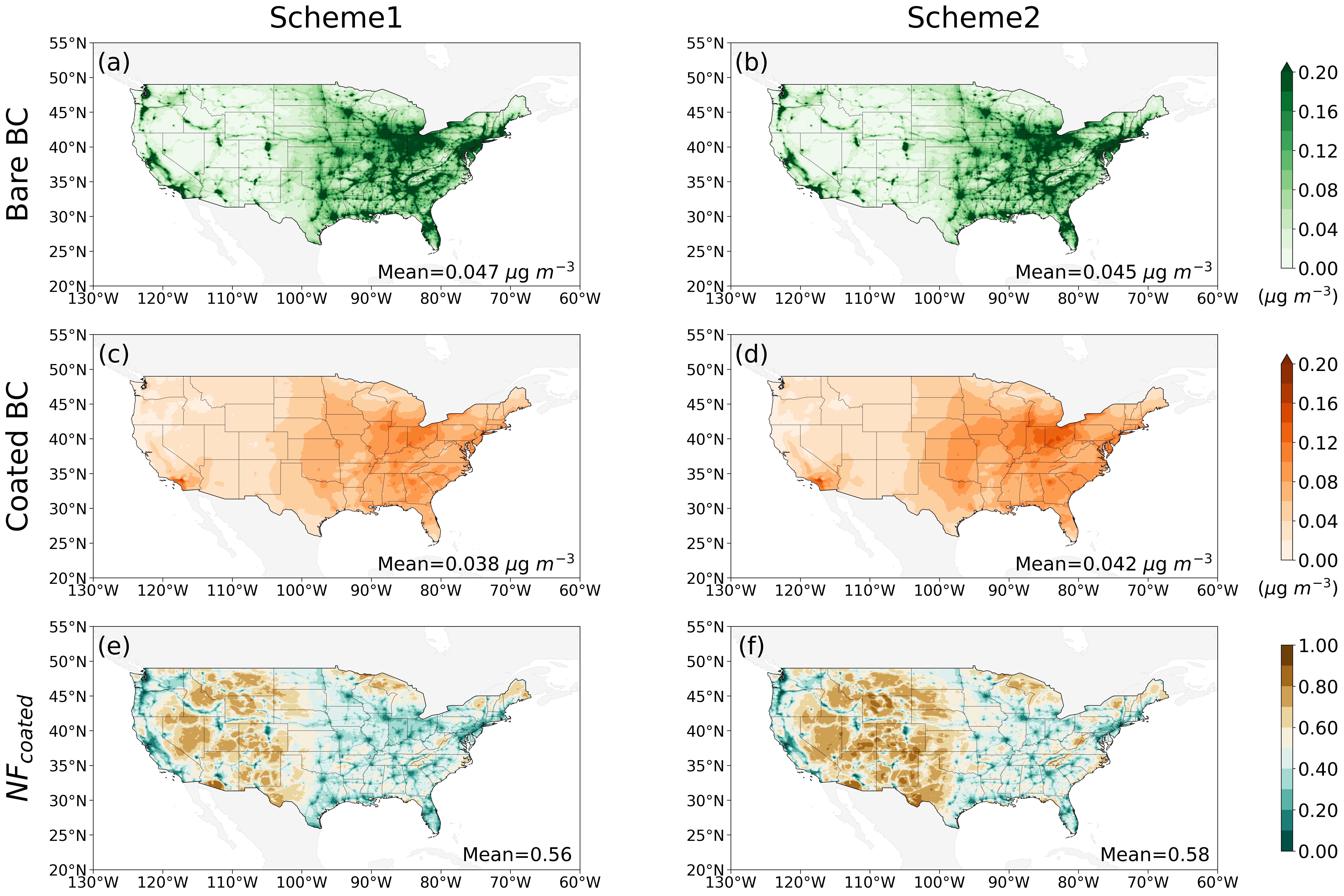 Bare BC dominates near the emission sources, while Coated BC dominates in areas further away from the sources.
New Model Results Analysis：BC mixing state (cont’d)
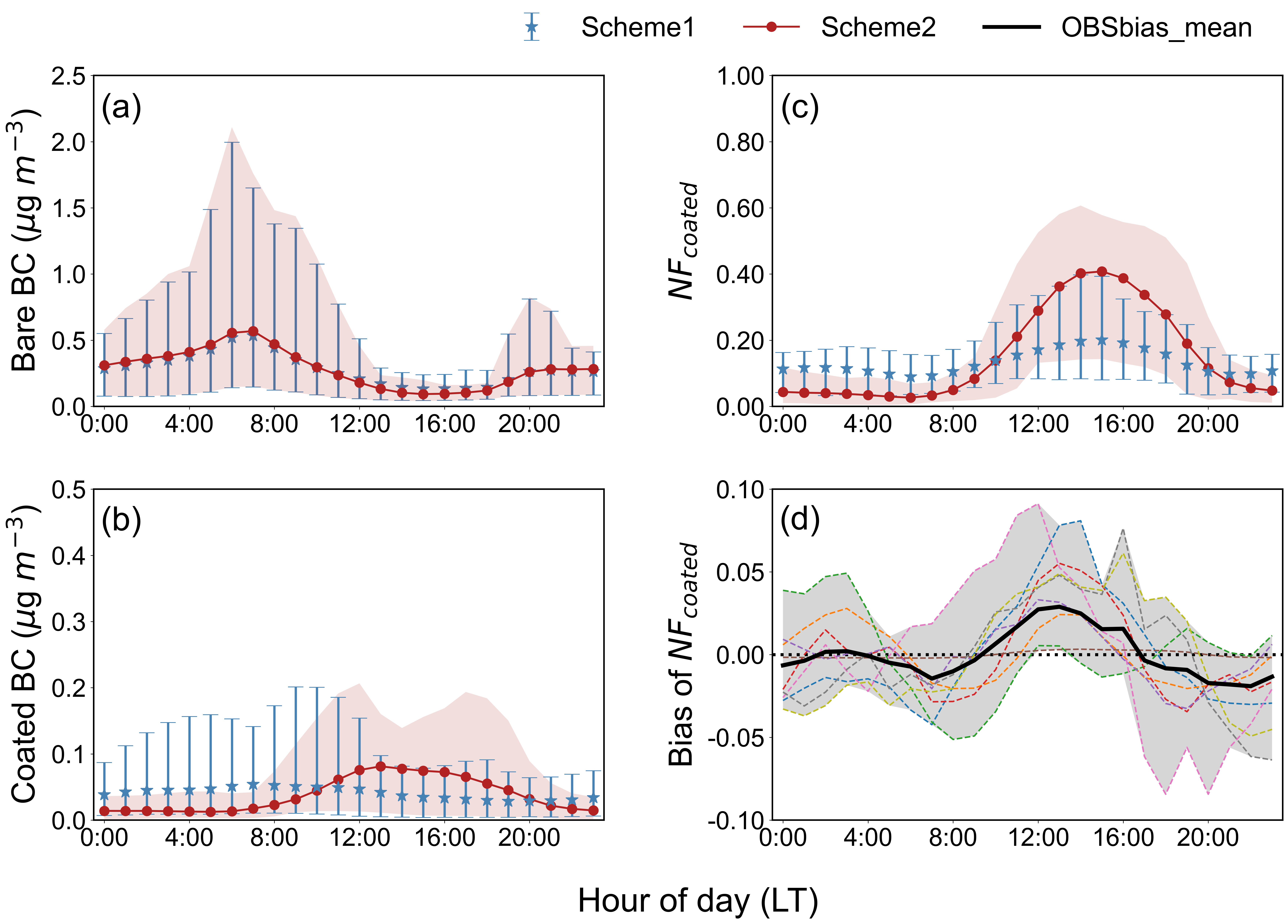 The number fraction of coated BC shows a distinct increase during the local time period of 8:00-20:00.
New Model Results Analysis：Optical properties
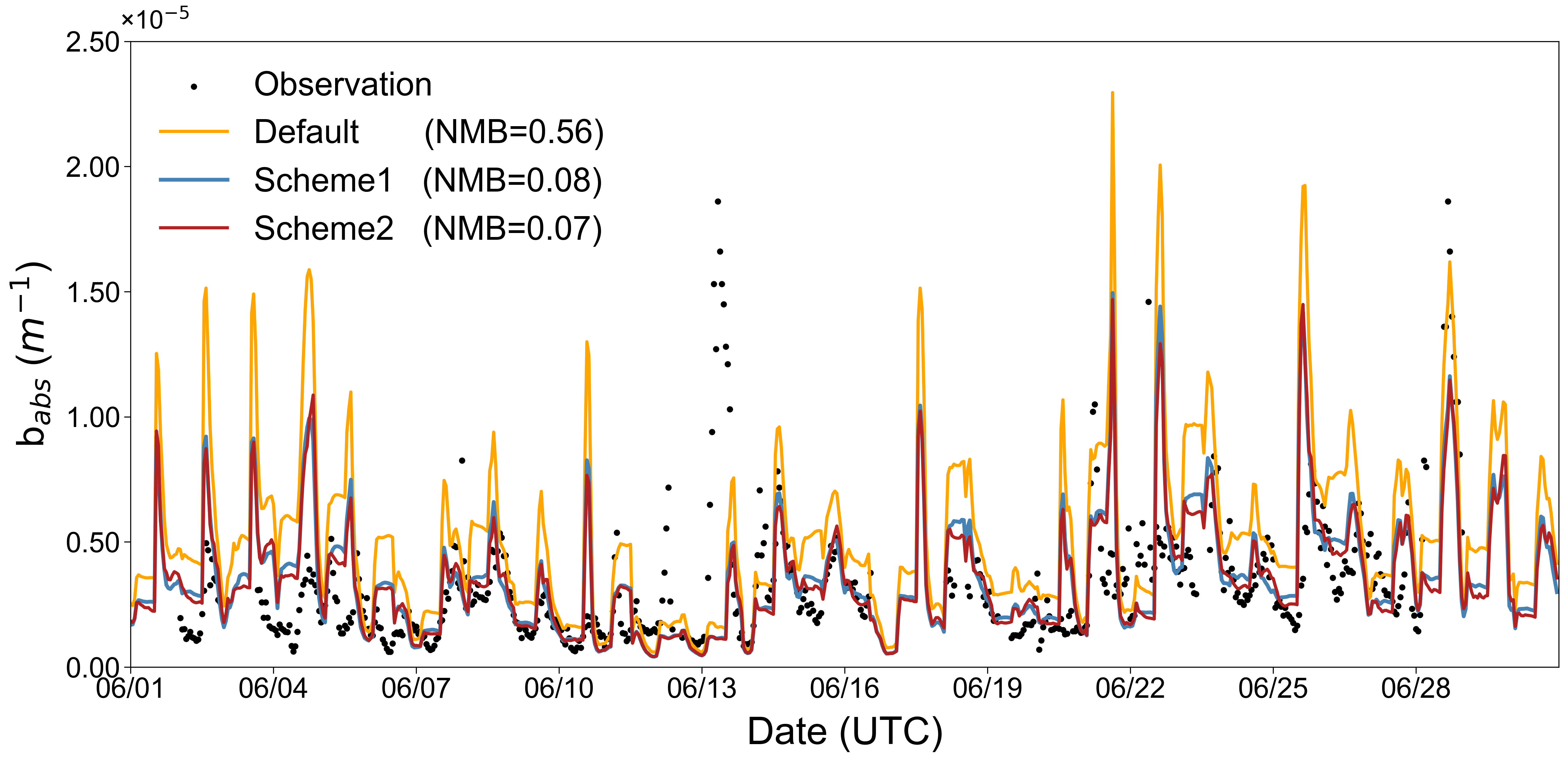 New Model Results Analysis：Optical properties (cont’d)
BC mass absorption cross-section (MAC)  (532nm)
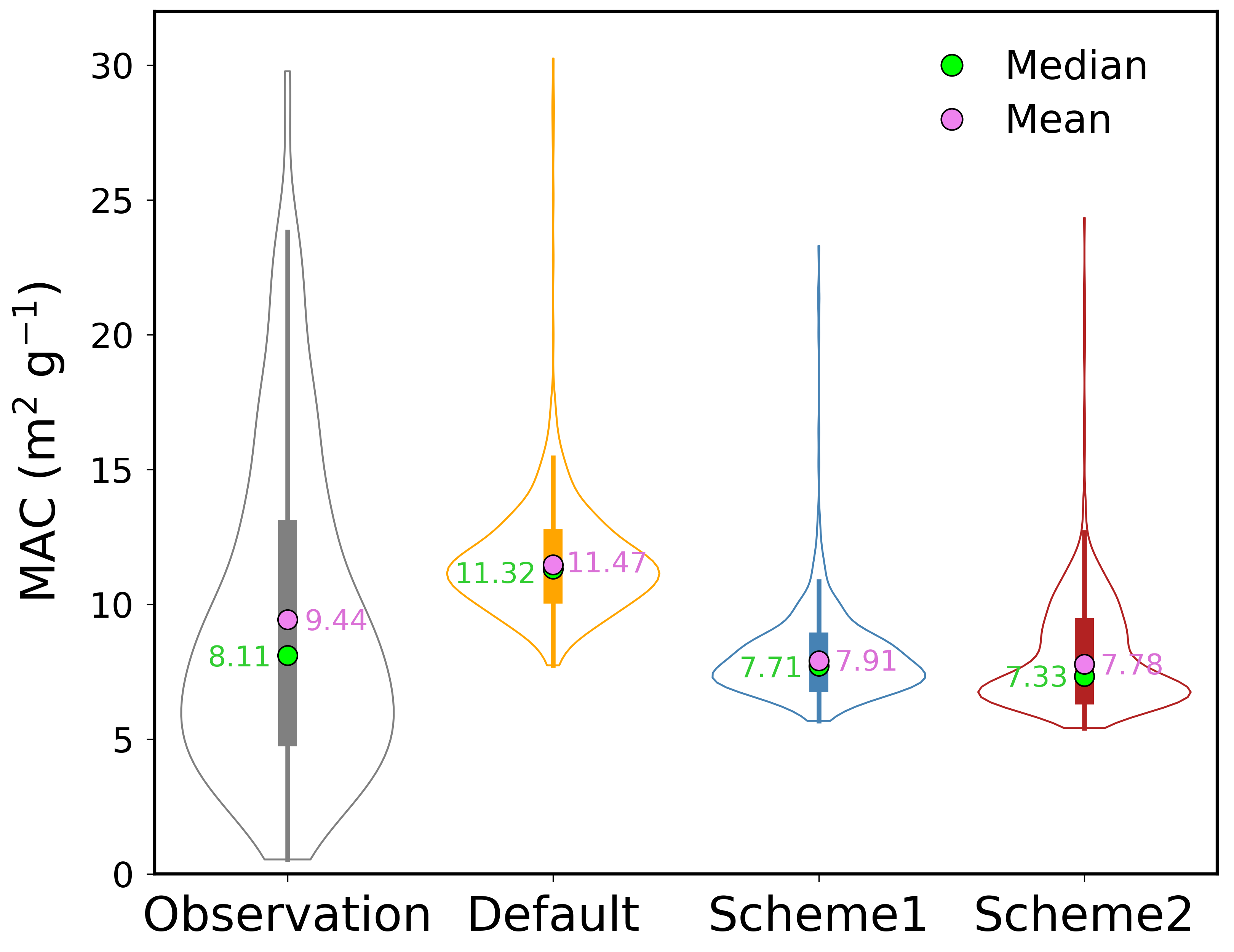 Absorption coefficient
BC mass concentration
Considering BC aging process can reduce the MAC values.
New Model Results Analysis：Optical properties (cont’d)
“Grid-Point Equivalent Particles” (GPEP)
The Diameter of Particles (Dp)
The Diameter of BC Core (Dc)
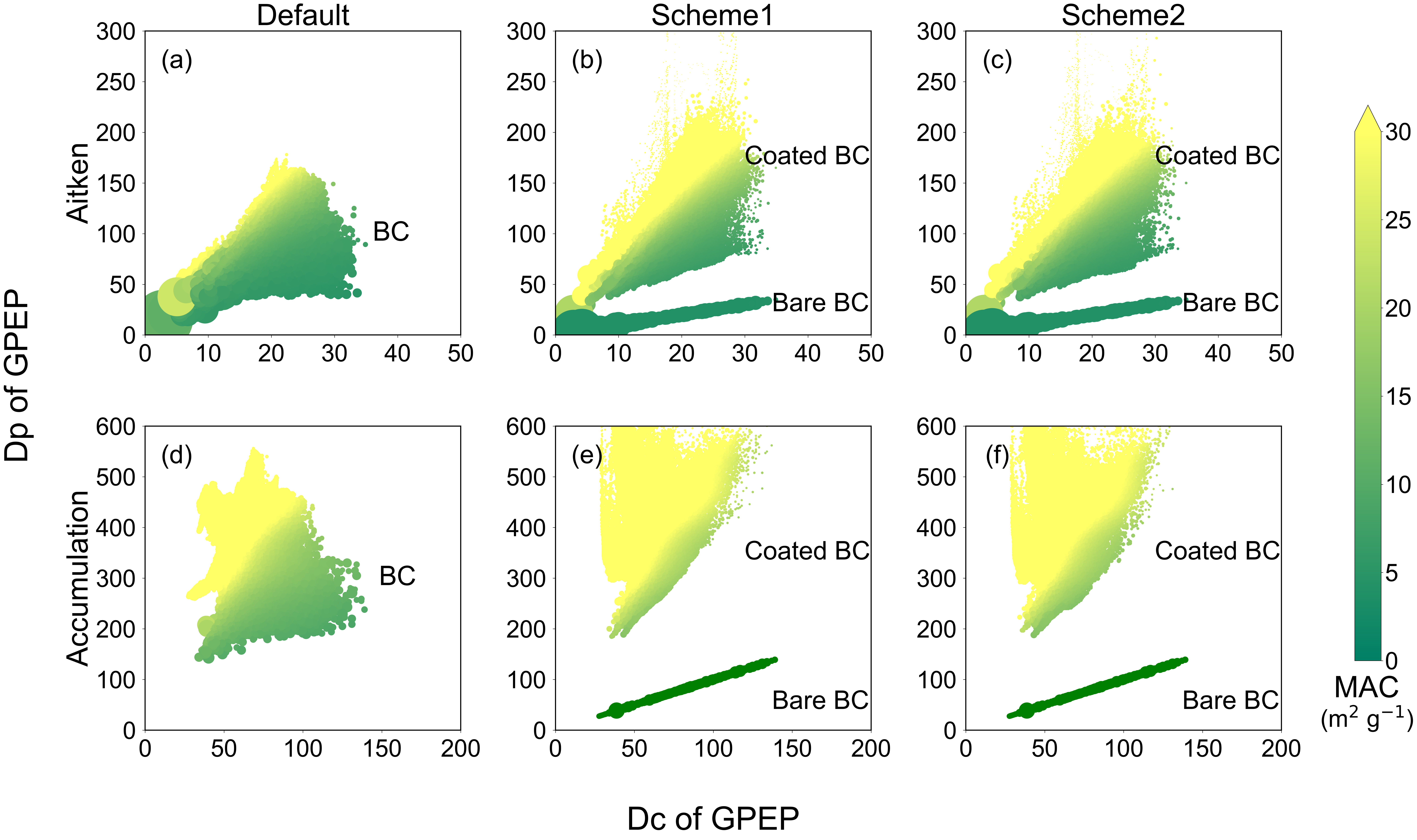 New Model Results Analysis：Conclusions
The new model, which takes into account the BC aging process, exhibits good performance in terms of aging-related variables, BC mixing state, and optical properties.
The scheme2 better reflects the spatiotemporal distribution of aging-related variables.
We will explore more suitable BC aging schemes in the future.
THANKSEmail: jin@nuist.edu.cn